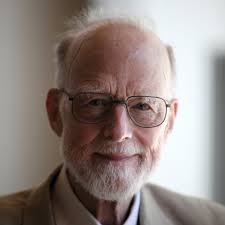 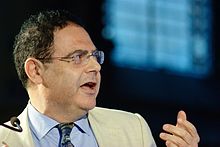 Bertrand Meyers
C. A. R. Hoare
E6998: Formal Methods on AndroidInstructor: Professor AhoStudent: Suzanna SchmeelkOctober 2014
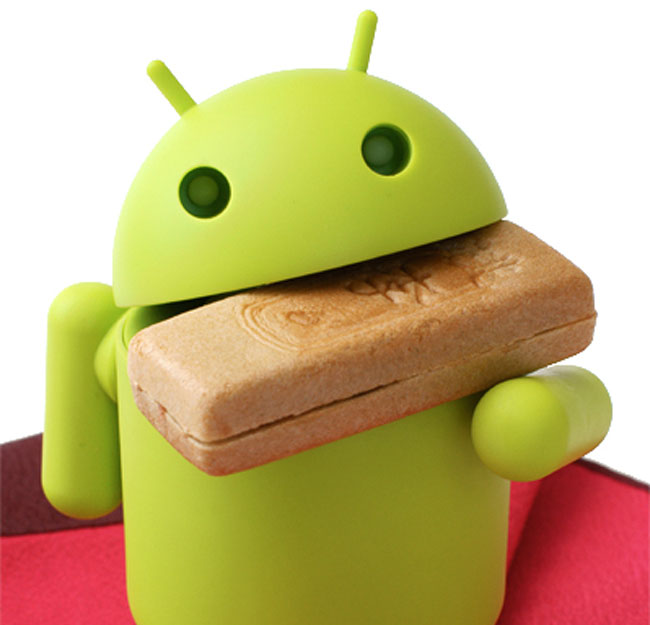 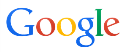 Suzanna Schmeelk
October 27, 2014
Android 4.4 KitKat
Outline
Formal Methods Objectives
Verification and Validation
Formal Method Techniques
Approaches
Hoare
Bertrand Meyers
Google’s Android Applications
History
Language – Java
App Lifecycle
Formal Methods in Java
Where are we with Android and Formal Methods?
Formal Methods Objectives
Definition:
Techniques used to model complex systems as mathematics entities
By building a mathematically rigorous model of a complex system, it is possible to verify the system’s properties in a more thorough fashion than empirical testing.
Usage:
High-fidelity systems
NASA, Boeing, Air Traffic Control, Finance, Hospitals, Defense
[Speaker Notes: 1. Formal Methods.  Carnegie Mellon University. Michael Collins. http://users.ece.cmu.edu/~koopman/des_s99/formal_methods/]
Validation and Verification
Validation:
Testing (Software Test Plan, Test Coverage Map,…)1 
Formal Methods3
Fault Injection3
{Risk, Hazard, Dependability} Analysis 3
Dynamic Testing Tools1
Verification:
Formal Methods: Prove or disprove the correctness of a system with respect to the formal specification or property2
Two well-known techniques – Model Checking and Theorem Proving
Testing (Software Test Plan, Test Coverage Map,…) 3
Dynamic Testing Tools3
[Speaker Notes: 1. Schulmeyer & Mackenzie.  Verification and Validation of modern software-intensive systems.
2. Cac Phuong Phap Hinh Thuc & Cho Phat Trien Phan Mem: Introduction to Formal Methods
3. Formal Methods.  Carnegie Mellon University. Michael Collins. http://users.ece.cmu.edu/~koopman/des_s99/formal_methods/]
Program correctness:Need to know what to prove
Different “tests” reveal different answers.
Correctness problem is Undecidable problem
In computability theory and computational complexity theory, an undecidable problem is a decision problem (yes-or-no answer on infinite inputs) for which it is known to be impossible to construct a single algorithm that always leads to a correct yes-or-no answer1
Need forms of approximation ….
Approximation forms are typically broken-down into 3 main sub-groups: Abstract Interpretation, Theorem Proving and Model Checking
[Speaker Notes: 1. http://en.wikipedia.org/wiki/Undecidable_problem]
Ways to examine program correctness via Intermediate Representations:
Abstract Interpretation (Coverity, Julia, Klocwork):
Symbolic execution
Decision Tables
Border-line Informal Methods
Theorem Proving (Simplify, KeY, ACL2):
Finding a logical proof from the axioms of the system
System and properties expressed in some mathematical logic
Infinite space, reduction, 
Syntactic domain2
Model Checking (Spin,  BLAST, 50 on Wikipedia):
Build finite model of system and perform an exhaustive search
Finite State Machines, Temporal Logic 
State-Space Explosion Problem
Example (book). Bowing International Space Station Software Static properties—disjointness and coverage. Dynamic properties—safety, liveness, timing, fault-states using SPIN.
Semantic domain2
[Speaker Notes: Schulmeyer & Mackenzie.  Verification and Validation of modern software-intensive systems.
Manuel Carro.  Technical University of Madrid.  A Short Introduction to Formal Methods.
http://en.wikipedia.org/wiki/List_of_model_checking_tools
http://en.wikipedia.org/wiki/Automated_theorem_proving]
Theorem Proving Proofs
Simple Inference Rule for an If Statement 1
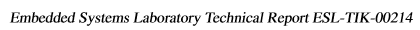 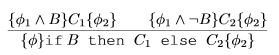 Cornell example: Proof of the proposition (A ⇒ B ⇒ C) ⇒ (A ∧ B ⇒ C).2
[Speaker Notes: 1. http://webdocs.cs.ualberta.ca/~piotr/Courses/662/Reading/ESL-TIK-00214.pdf
2. http://www.cs.cornell.edu/courses/cs3110/2011sp/lectures/lec13-logic/logic.htm]
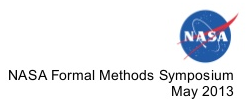 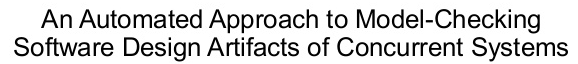 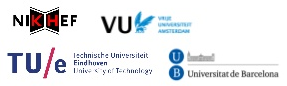 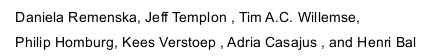 Teaching Formal Methods Conference 2009“Teaching Formal Methods for the Unconquered Territory”
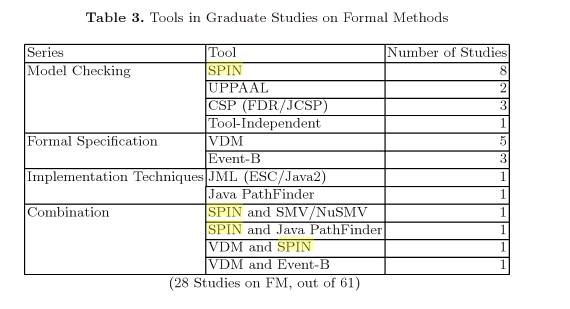 [Speaker Notes: http://poporo.uma.pt/docs/catano-tfm.pdf

http://books.google.com/books?id=kPp-KO3vMdEC&pg=PA68&lpg=PA68&dq=ESC/Java,+vs+Spin&source=bl&ots=hGshuQ-Mrr&sig=Lg9XNRHnyiJvXQlZR6GLMEj1mm8&hl=en&sa=X&ei=dNxLVKmEAfGHsQSI54GgDg&ved=0CGIQ6AEwCA#v=onepage&q=ESC%2FJava%2C%20vs%20Spin&f=false]
Hoare Triple – pre/post conditions
C.A.R. Hoare (1969) describes a calculus to reason about program correctness in terms of pre and post conditions1.

Approach to correctness introduced Hoare Tripple:1 




if property φ PRE holds before program P starts, φ POST holds after the execution of P1

IR: Phi-Terms and SSA

E. G. Dijkstra (1975) extended Hoare’s ideas in the concept of “predicate transformers” which, instead of starting with a pre condition and post condition, starts with a post condition and uses the program code to determine the pre condition that needs to hold to establish the post condition.1
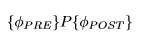 [Speaker Notes: 1. http://webdocs.cs.ualberta.ca/~piotr/Courses/662/Reading/ESL-TIK-00214.pdf]
Meyers - Design by contract (1986)
Verification of Object Oriented Programming
Eiffel Programming Language
Contracts between Client and Server
Between Class and users of a class
Class Invariants
A class invariant is a property that applies to all instances of the class, transcending particular routines.
Example. A class invariant of a class describing nodes of a binary tree could be of the form stating that the parent of both the left and right children of the node, if these children exist, is the node itself.
[Speaker Notes: 1. http://cecs.wright.edu/~pmateti/Courses/7140/Lectures/OOD/meyer-design-by-contract-1992.pdf]
Google’s Android
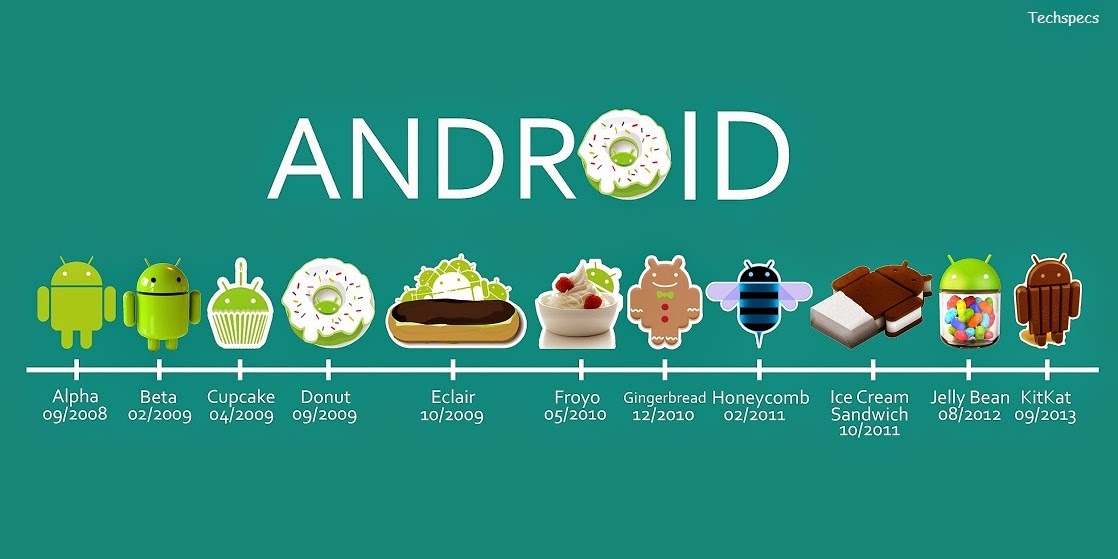 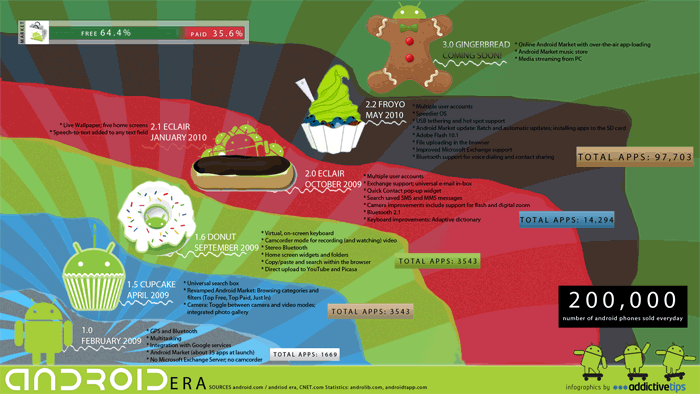 [Speaker Notes: http://www.cnet.com/news/a-brief-history-of-android-phones/
http://mochaguru.com/wp-content/uploads/2011/01/andriod-era-new1-11.gif]
Android apps in java
Android Java into Delvik Code
Android Project Files:
Classes folder
Java classes
Classes.dex file
Delvik byte code
Res folder  
Binary resources are copied over (e.g. images, movies, audio)
Resources.ap file
Archive of all XML resources
Application_Name.Apk 
Final shippable product
Represents application in entirety 
AndroidManifest.xml with permissions
[Speaker Notes: https://source.android.com/devices/tech/dalvik/dalvik-bytecode.html
http://stackoverflow.com/questions/7541281/what-is-dalvik-and-dalvik-cache]
Android app lifecycle
Formal methods in java
Java Modeling Language
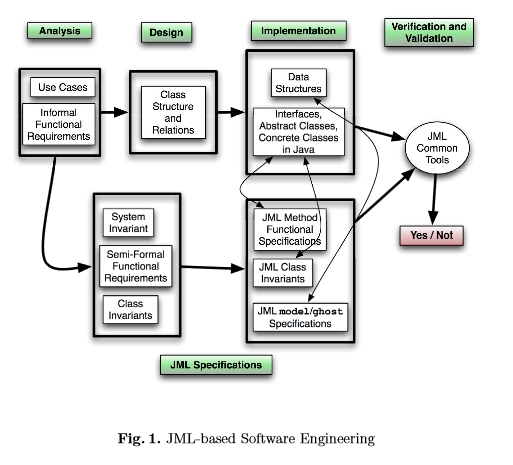 [Speaker Notes: http://poporo.uma.pt/docs/catano-tfm.pdf]
Java modeling language (JML)
[Speaker Notes: http://en.wikipedia.org/wiki/Java_Modeling_Language
ESC/JAVA User Manual]
Java modeling language (JML)
[Speaker Notes: atomic operation [ə′täm·ik ‚äp·ə′rā·shən] (computer science) An operation that cannot be broken up into smaller parts that could be performed by different processors.
McGraw-Hill Dictionary of Scientific & Technical Terms, 6E, Copyright © 2003 by The McGraw-Hill Companies, Inc.]
Theorem provers
Simplify
ESC/Java2
http://www.ict.kth.se/courses/2G1516/Docs05/EscJava/Tutorial/Example.htm
escjava  -loop 3 List.java
Command-line Variables
--suggest
--counter-example
Key
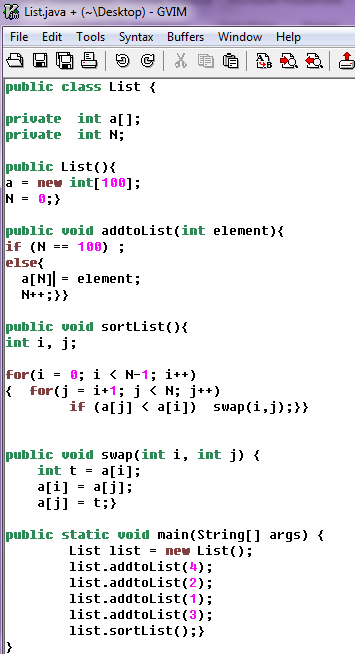 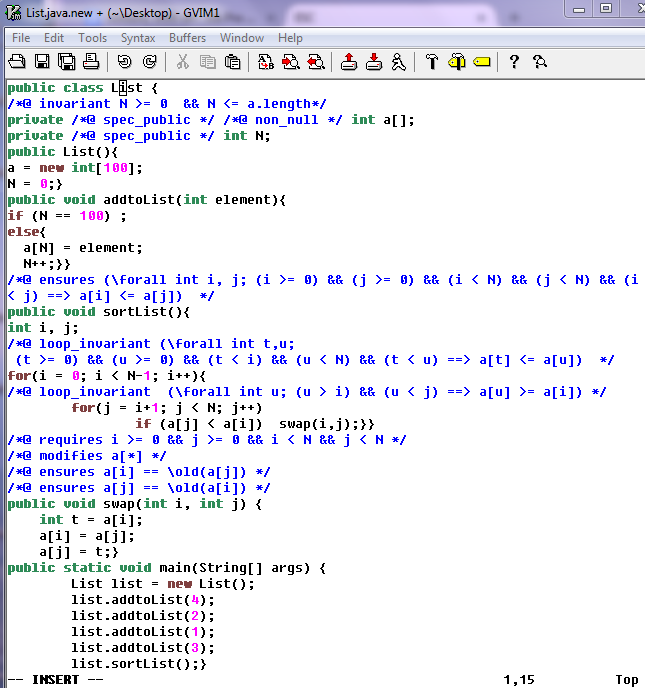 [Speaker Notes: KindSoftware
ESC/Java2 Reference Manual]
ESC/Java2Warnings produced (Sec 4)
NonNull
NonNullInit
Null
OwnerNull
Post
Pre
Race
Reachable
Unreadable
Uninit
ZeroDiv
ArrayStore
Assert
Cast
Deadlock
Exception
IndexNegative
IndexTooBig
Invariant
LoopInv
NegSize
[Speaker Notes: ESC/Java2 Reference Manual]
Under the HOOD of ESC/Java
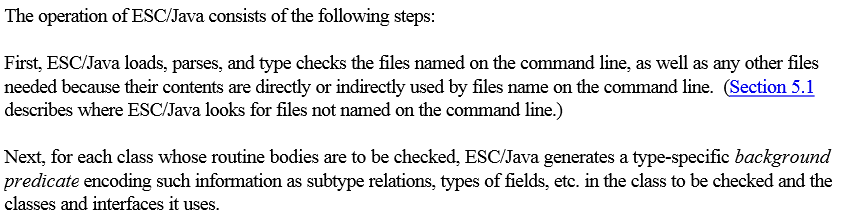 Under the HOOD of ESC/Java
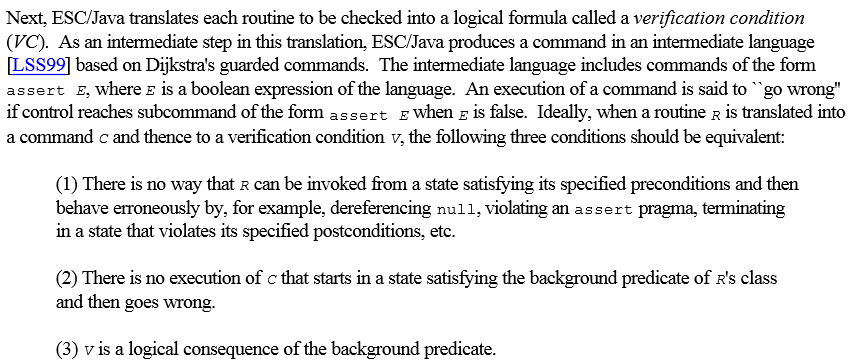 [Speaker Notes: ESC/JAVA User Manual]
ESC/Java Unsoundness
Trusting Pragmas, Loops, Object Invariants, Modification targets, multiple inheritance, ignored exceptional conditions, Shared Variables, etc.
[Speaker Notes: ESC/JAVA User Manual]
Android Current Research by Country:Sweden – Chalmers (Thesis pgs. 130)
Formal Specification of Selected Android Core Applications and Library Functions by Masoumeh Al. Haghighi Mobarhan.
Phone Application – Emergency Dialer
Screen Manager Application – Lock/Unlock Functions
Contact Application
Key Theorem Prover
Examined Enter-Password Application for Proof Obligations:
Strong Contract, Preservers Invariant, Ensures Post, etc.
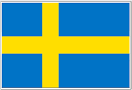 Vienna, Austria
Formal Description of Userinterfaces –Demonstrated in a Comparison of iPhone and Android Smartphones. Andrew Frank. 
iPhone and Android
Describing conceptual aspects of a user interface in a formal language
Goal to simulate behavior of real device
Three Perspectives of User Interface:
Tasks
Actions
Operations
Mappings between perspectives change state of device
Translates task into sequence of actions
Users actions change state of operations
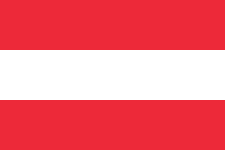 France & Italy
Static Analysis of Android Programs. Etienne Payet and Fausto Spoto. CADE 2011.
Julia Abstract Interpretation
Nullness checks
Equality checks
Classcast checks from AndroidManifest.XML class inflation
Deadcode checks
Termination checks
Etc.
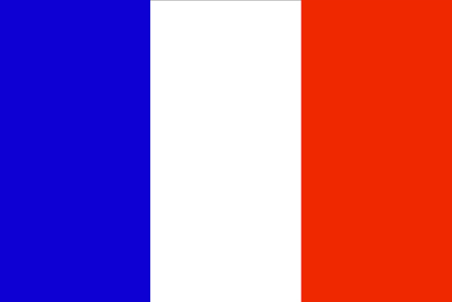 United States
NASA Summer Project partially sponsored by Google
Java Pathfinder
Verify properties of Android  Applications
“One of the main deliverables will be a set of model classes for the Android system: these will allow running through the model checker the implementation of activities and services. Moreover, the project will aim at verifying specific properties for parts of the system that are of special interest, like the correct usage of some of the basic components, for example, the PowerManager.“ [Ref in Notes]
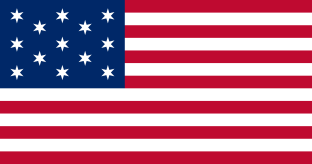 [Speaker Notes: http://babelfish.arc.nasa.gov/trac/jpf/wiki/summer-projects/2010-android]
Current Ideas
Asynchronous vs synchronous
Talked with Verification expert at Google, Dr. Ivancic, about current shortfall
Android has Asynchronous versus Synchronous capabilities that current state-of-the art verification does not yet do well
Android has various program states which add complexity to verification
Complex Process In General
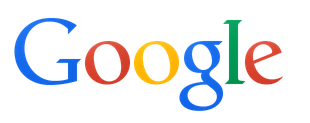